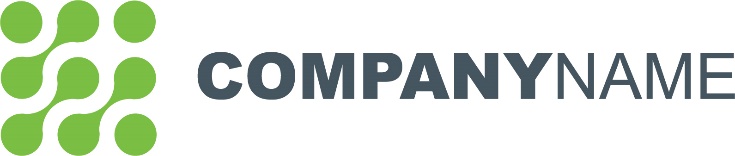 The Way Forward
Protocols & Information to Support our Employees
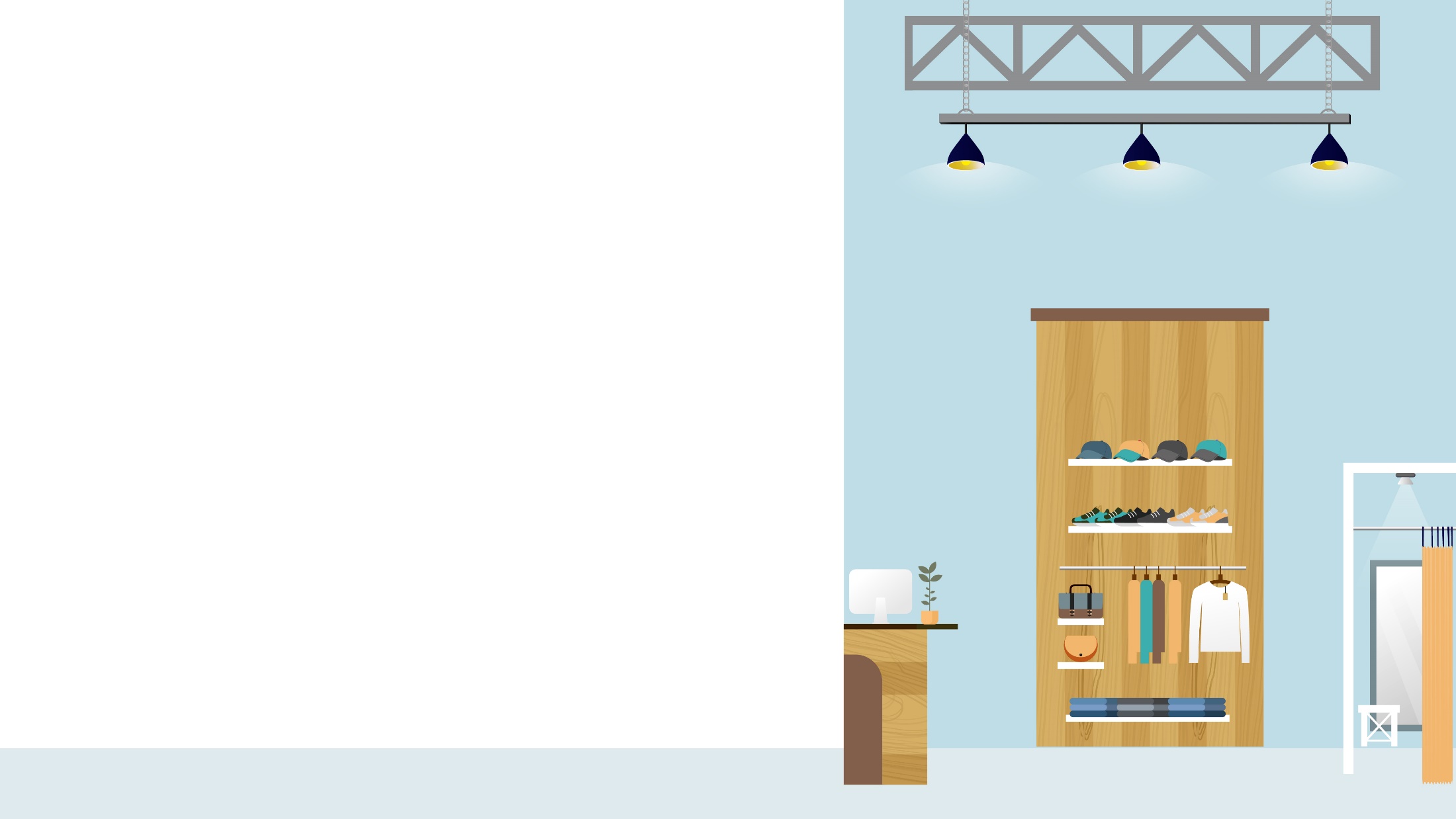 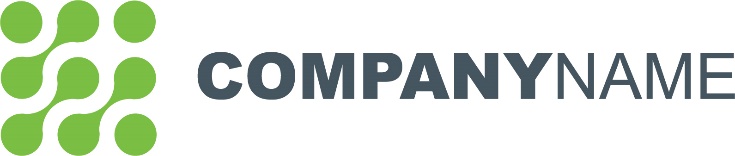 The Way Forward
Protocols & Information to Support our Employees
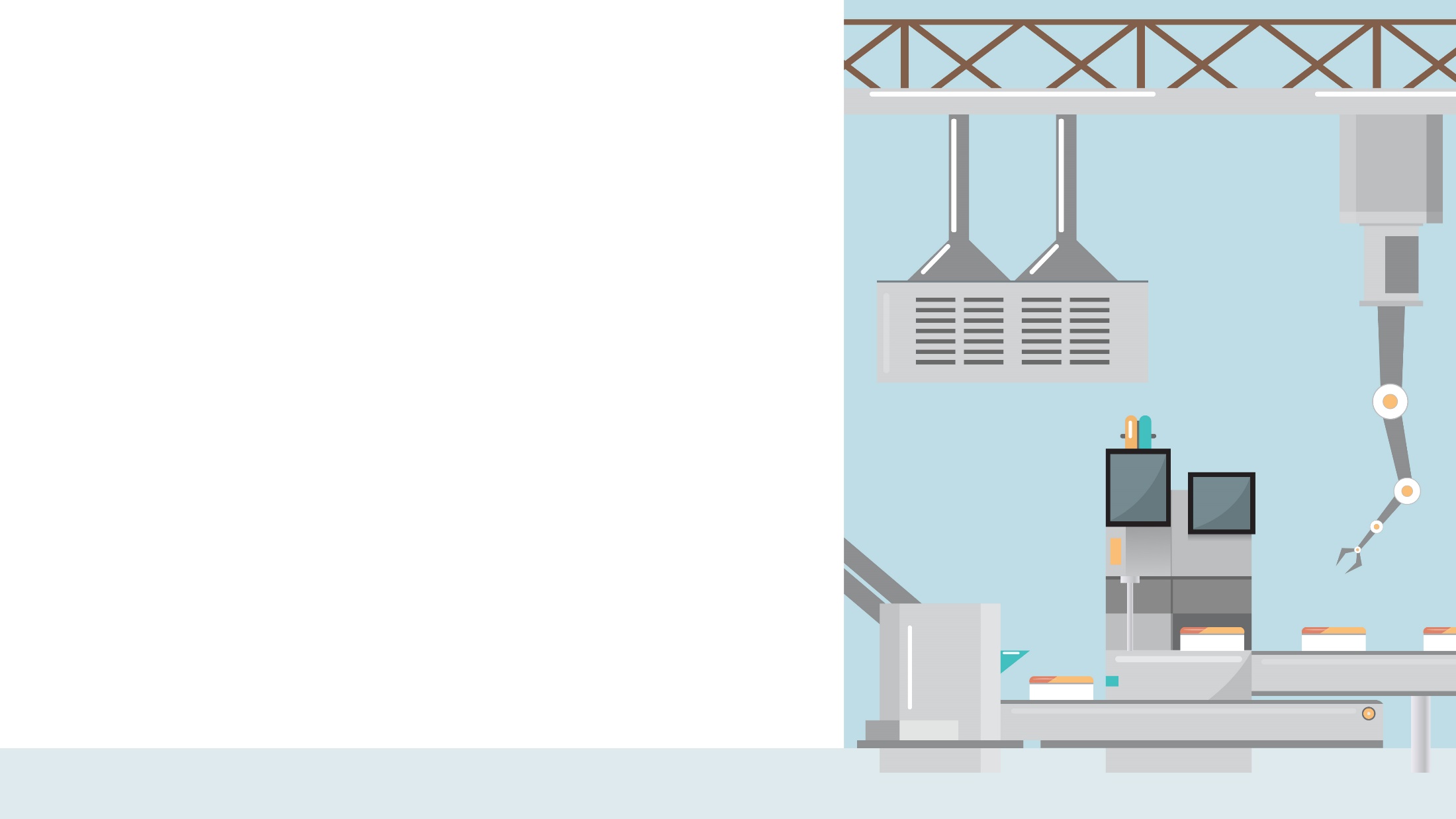 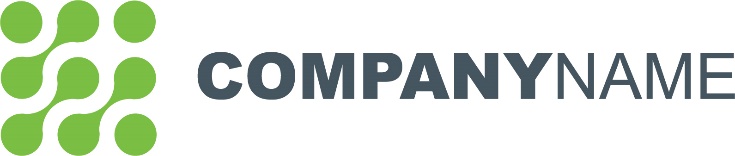 The Way Forward
Protocols & Information to Support our Employees
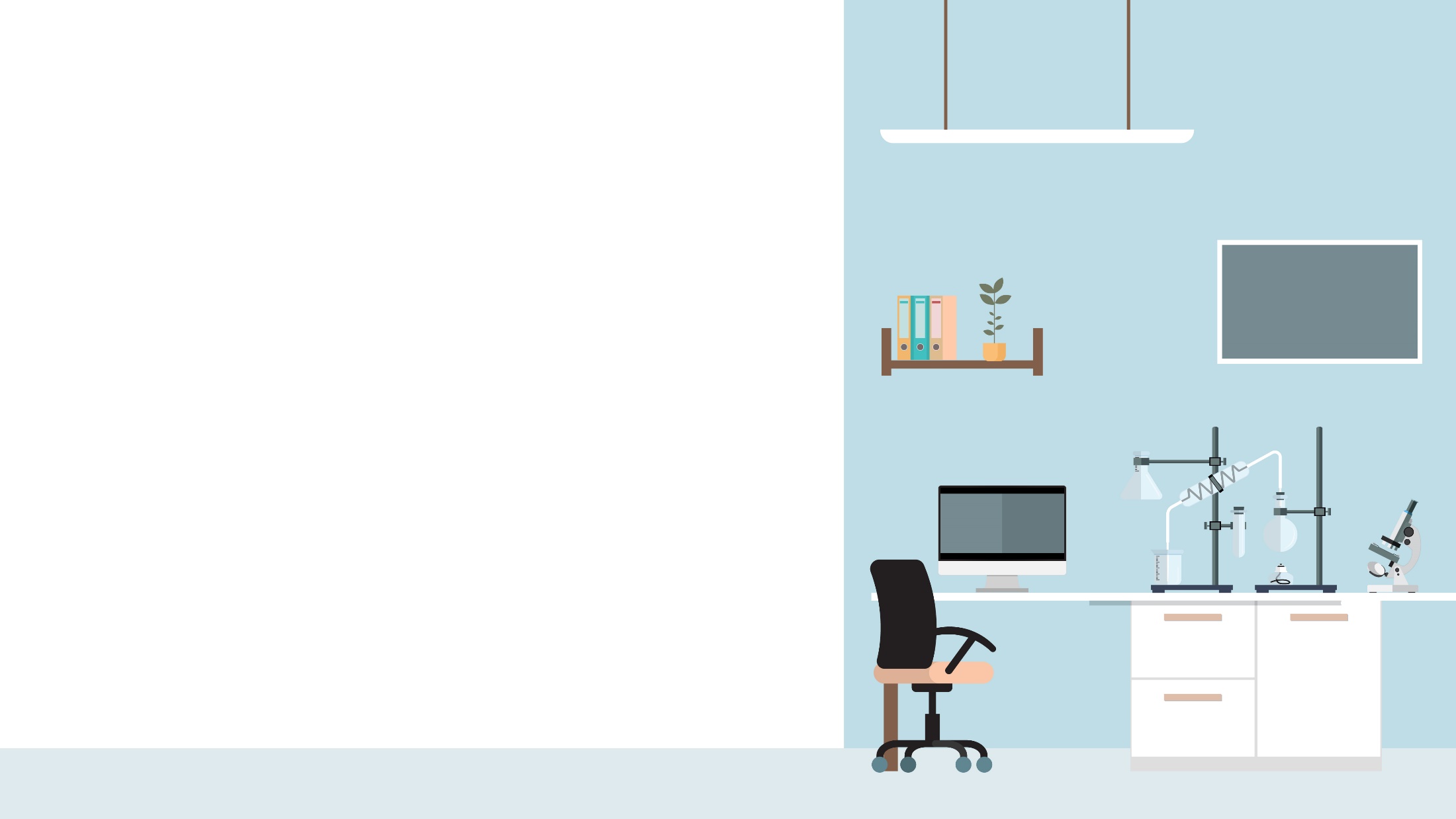 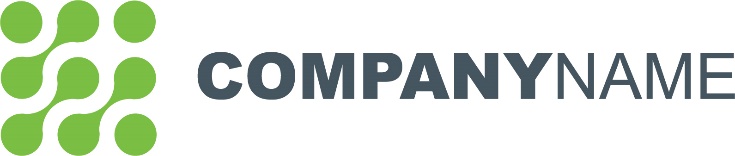 The Way Forward
Protocols & Information to Support our Employees
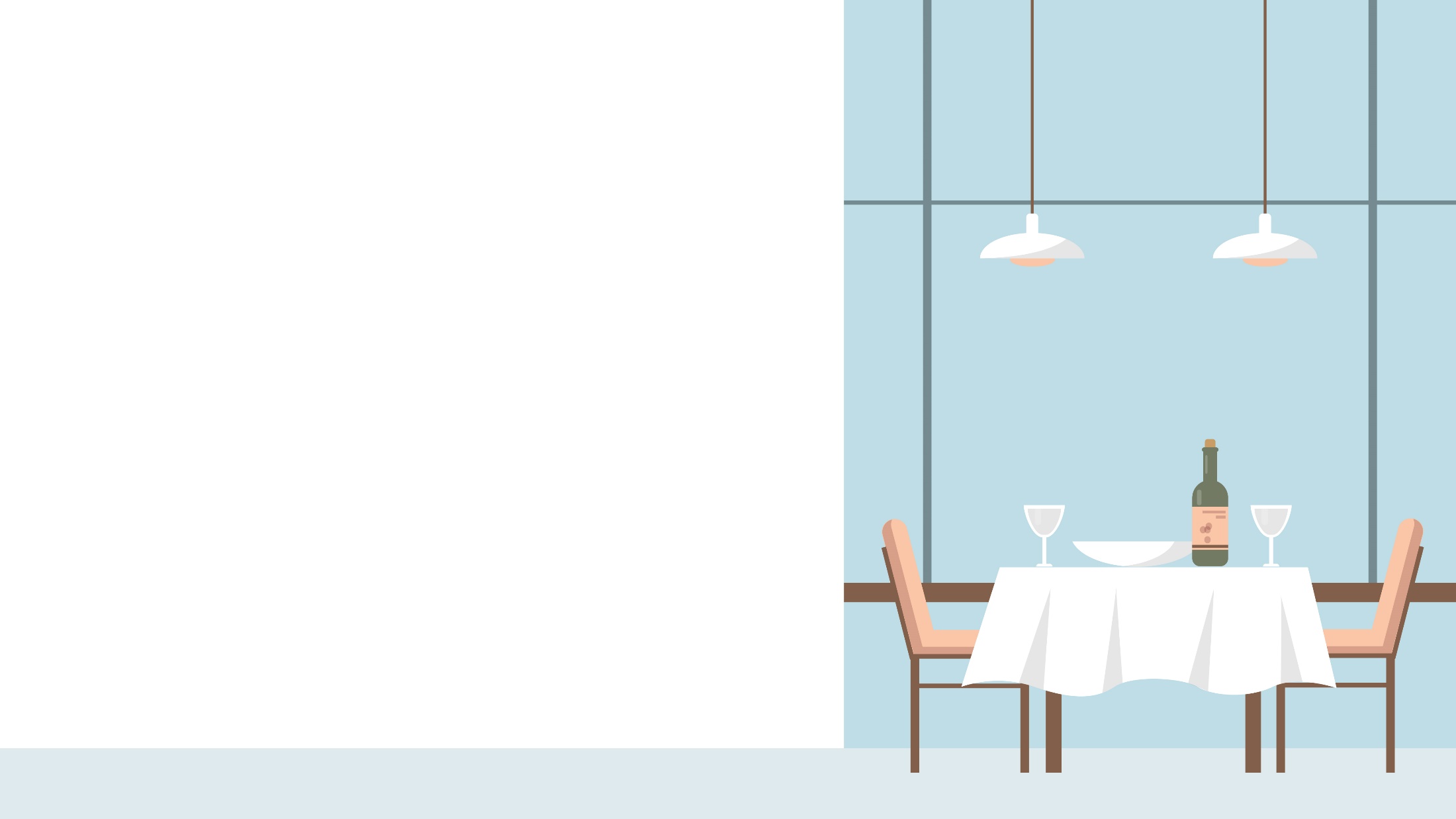 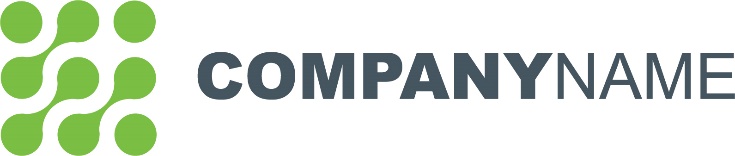 The Way Forward
Protocols & Information to Support our Employees
Returning to the workplace
Employee health and safety is Client Name’s first priority.
Safety measures and guidelines will be put in place.
Welcome back date: July 1, 2020
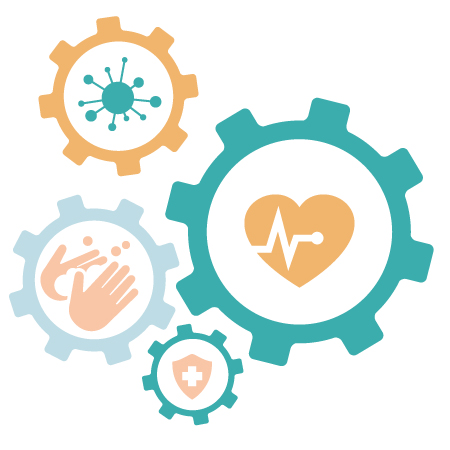 Staggered work schedule
[Delete slide if not applicable]
What is a staggered schedule?
Employees will return to the workplace on a staggered schedule.
A staggered schedule permits employees to work in the workplace during specified times and not necessarily all at once.
Each employee will receive a permitted work schedule from their direct supervisor.
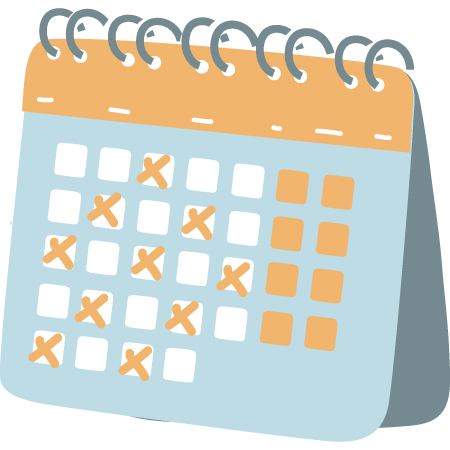 Phased approach
[Delete slide if not applicable]
What is a phased approach?
Employees will return to the workplace through a phased approach. 
A phased approach permits employees to come into the workplace on certain days of the week.
Any days not in the office will be remote work days for the employee. 
Each employee will receive a permitted work schedule from their direct supervisor.
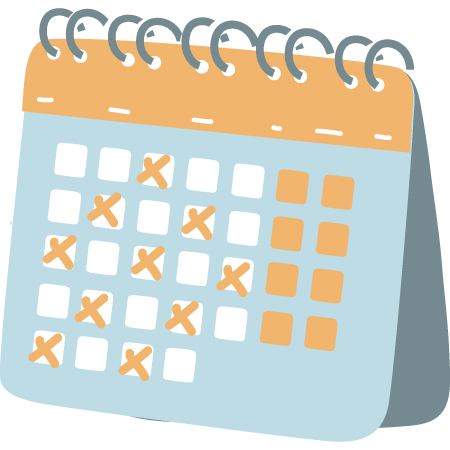 Who can return to the workplace?
Only employees who are free of COVID-19 symptoms and / or have received a vaccine will be permitted to return to the workplace. 
Employees should self-report to their direct supervisor or human resources if they have any of the below symptoms*:
Fever or chills 
Coughing
Shortness of breath
Headache 
Sore throat 
New loss of taste or smell 
Any symptoms that are abnormal, severe, or concerning
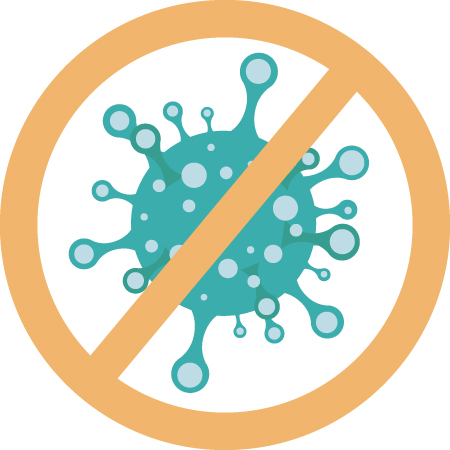 *This list is not all inclusive. Please consult your medical provider for any other symptoms and review the CDC’s COVID-19 symptom list here.
Who can return to the workplace?
Employees with COVID-19 symptoms shall not return to work until: 
At least 24 hours have passed since a fever of 100.4 or higher has resolved without the use of fever-reducing medications; 
COVID-19 symptoms have improved; and 
At least 10 days have passed since COVID-19 symptoms first appeared. 
Employees who tested positive but never developed COVID-19 symptoms shall not return to work until a minimum of 10 days have passed since the date of specimen collection of their first positive COVID-19 test.
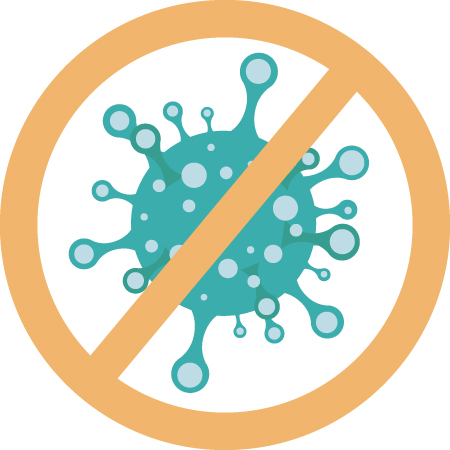 Employee health-check (no temp checks)
Will Client Name monitor my health?
At this time, there will be no form of employee medical screenings, such as temperature checks. 
You are encouraged to self-monitor.
Evaluate your own symptoms before reporting to work. 
Stay home if you are sick and call your HR, manager/ supervisor to let them know.
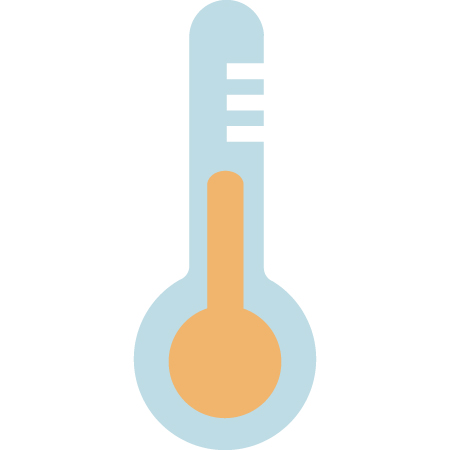 Employee health-check (temp checks)
Will Client Name monitor my health?
Temperature checks with infrared, touch free thermometers will be used to check everyone’s temperature daily. 
Outline the process here for how this will work.
Enter details for any entrance or exit closings and how it relates to health screenings.
Include privacy statement from the client.
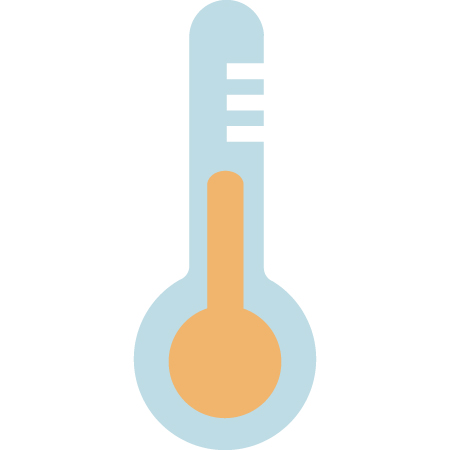 Employee health (no masks required)
Are employees required to wear a face covering?
Client Name does not require all employees to wear a face covering in the workplace.
Employees may wear a covering at their own discretion or based on their business function. 
FOR CLIENT REFERENCE: Please check with your local or state government order when making this determination. 
www.cdc.gov/coronavirus/2019-ncov/prevent-getting-sick/diy-cloth-face-coverings.html
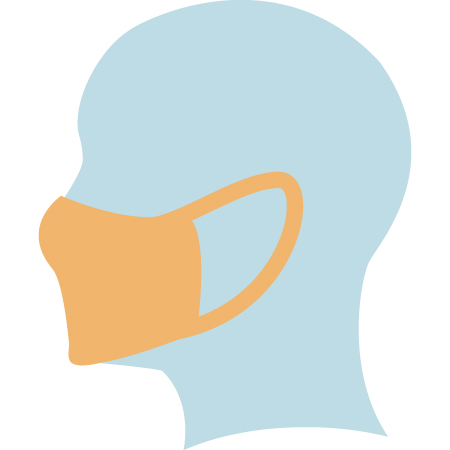 Employee health (masks required for certain populations)
Are employees required to wear a face covering?
Client Name is only requiring a face covering for employees in [population/location/business function] and you will be provided a face covering.  
Other employees may wear a face cover at their own discretion.
[list other protocols pertaining to this i.e. frequency of new mask, EEs should clean them on their own, etc.]
FOR CLIENT REFRENCE: Please check with your local or state government order when making this determination. 
www.cdc.gov/coronavirus/2019-ncov/prevent-getting-sick/diy-cloth-face-coverings.html
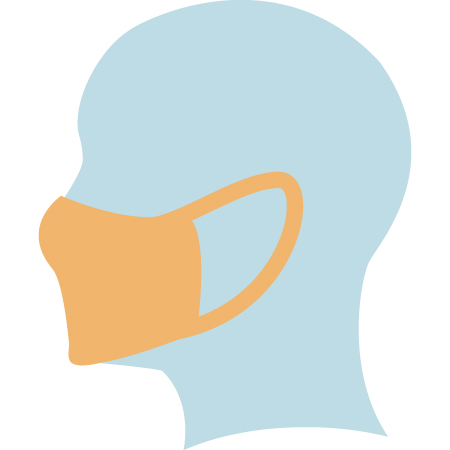 Employee health (masks required for all)
Are employees required to wear a face covering?
At this time, all employees should wear a face covering on work premises. 
Client Name will provide masks to employees arriving back to work.
New, clean and undamaged face coverings / masks will be provided. 
Indoors - Face covering / masks must be worn over the nose and mouth.
Outdoors - Face covering / masks must be worn if you are less than 6 ft. away from another person.
[list other protocols pertaining to this i.e. frequency of new mask, EEs should clean them on their own, etc.]
www.cdc.gov/coronavirus/2019-ncov/prevent-getting-sick/diy-cloth-face-coverings.html
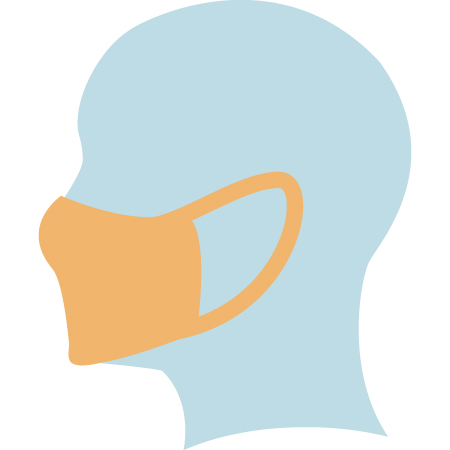 Suggestions to keep us all healthy
Frequent handwashing 
Wet, lather, scrub for 20 seconds, rinse then dry your hands. 
Use hand sanitizer when you can’t use soap and water.
Avoid touching your face especially your eyes, nose and mouth.


Cough and sneezing etiquette
Cover your mouth and nose with a tissue.
Use the nearest waste bin to dispose of the tissue.
Perform hand hygiene.
www.cdc.gov/handwashing/when-how-handwashing.html
Onsite Guidelinesand Protocols
Office environment
Workplace cleanings and sanitations
Sanitary wipes will be readily available next to commonly used items in the breakroom, meeting rooms, and bathrooms.
Please feel free to use these wipes at your discretion if you would like to take extra precaution when using the facilities.
Automatic hand sanitizing stations will be available.
A cleaning company will be onsite to facilitate ongoing cleanings.
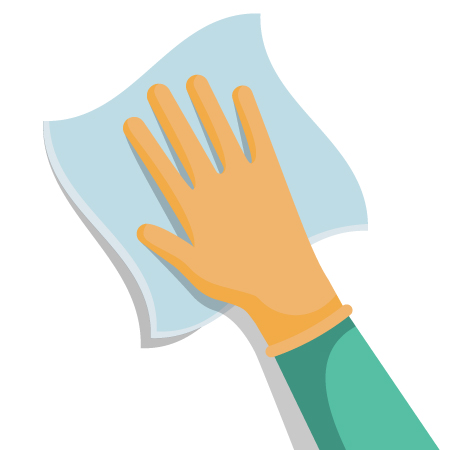 Office environment
Workplace food policies
Our organization will be providing wrapped, single-use food utensils in the lunchroom. You are welcome to bring personal utensils or reusable dishware, so long as they are kept in your personal space.  
At this time, we will not offer buffet style lunches with self-serve open containers during in-person meetings, client meetings, etc. We will only offer individually wrapped items. 
For any food provided in the breakroom, please do not touch and return. Take any item that you have touched.
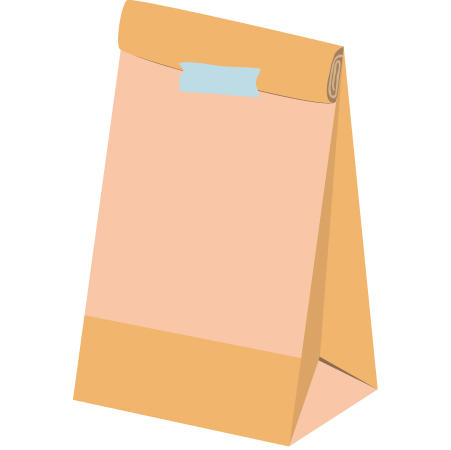 Office environment
Physical distancing
Client Name recommends you try to maintain 6 feet of distance with colleagues at all times. 
This includes [insert certain locations, include restroom protocol, etc]
Elevator use will be restricted to 2 occupants max who will need to stand on the tape marks located on the elevator floor.
The use of standing desks will be suspended until further notice.
Please avoid using other workers’ phones, desks, offices, or other work tools and equipment, whenever possible.
‘Social-distancing ambassadors’ have been identified to remind employees of safety protocols as needed.
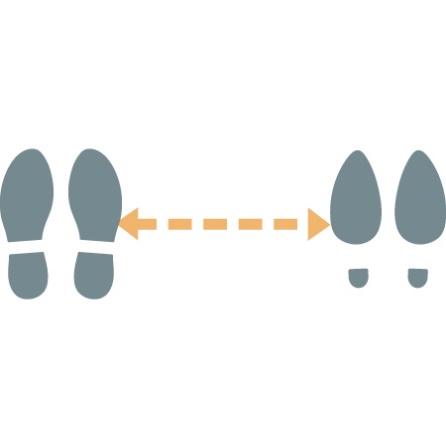 Office environment (if client enacts no contact greetings/specifies on intake form they want this information included)
Proper greetings 
Please avoid any direct contact with others such as hugging or handshakes.
The following are creative ideas for greeting others while limiting your exposure [client should remove ones that they don’t want]:
Air Hug: Performed from this distance, the air hug is expressed with wide, curving arms that squeeze inward.
The Footshake: This greeting moves the point of contact away from the hands and face by touching ankles. 
The Classic Wave: This involves acknowledging others from a distance by waving your hand in the air.
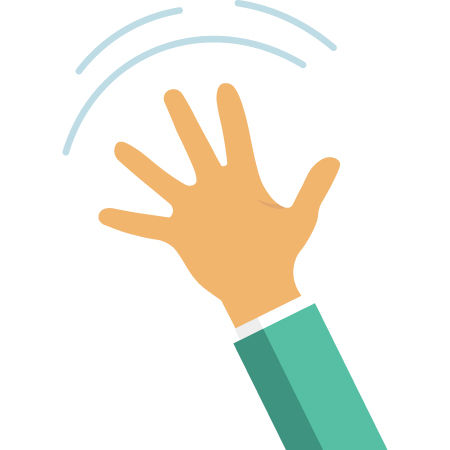 Office environment (no restrictions on in-person meetings)
Workplace meetings
All in-person meetings, including those with visitors, can proceed with no limits on attendee count.
List other protocol for meetings such as if only certain rooms are allowed, any cleaning suggestions after each meeting concludes, etc.
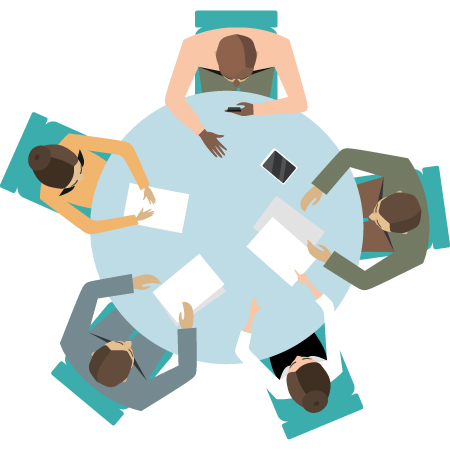 Office environment (some restrictions on in-person meetings)
Workplace meetings
In-person meetings are only permitted up to 10 people.
If your meeting requires more than 10 people, it should be hosted virtually.
Onsite visitor policy:
Only “essential” onsite visitor meetings are permitted which is defined as ...
These meetings must maintain 5 people or less.
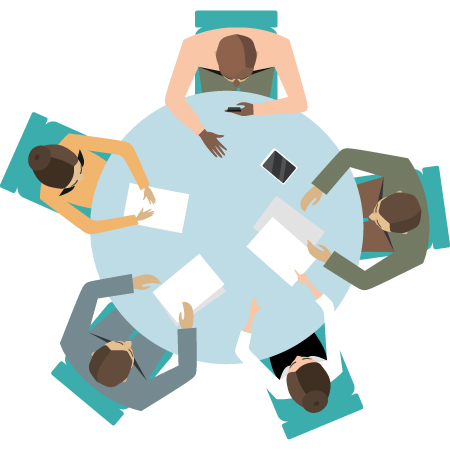 Office environment (NO in-person meetings allowed)
Workplace meetings
In-person meetings will not be permitted at this time, even for those employees in the same physical location.
Conduct your meetings virtually by phone or Zoom [insert other technology as necessary].
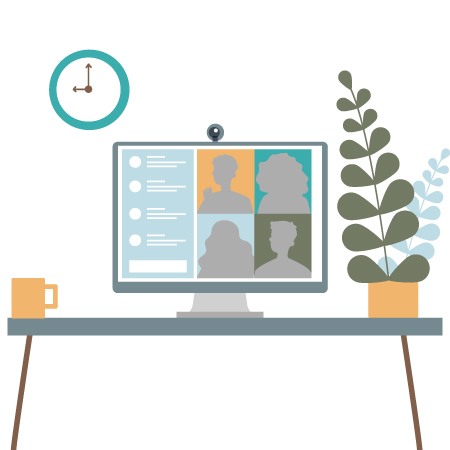 Office environment
Onsite visitor policy 
Only “essential” individuals are permitted onsite our premises. 
Essential visitors include:
List here
List here 
List here
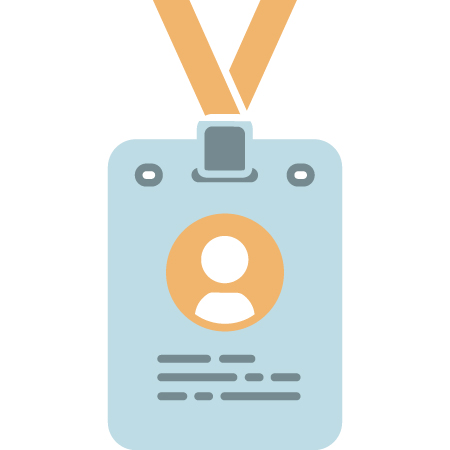 Office protocols
COVID-19 Exposure Employee Alert
Client Name will provide written notification by personal service, email, or text message within 1 business day of receiving notification of any potential COVID-19 exposure. 
All employees, subcontracted workers, or employee representatives exposed to a confirmed case of COVID-19 during the infectious period* will be notified.
Relevant employees will be informed of the dates an individual with COVID-19 was at the worksite.
The privacy of our employees’ health is very important. We will not identify the individual when notification is provided. 
* Refer to the CDC website regarding the definition of infectious period.
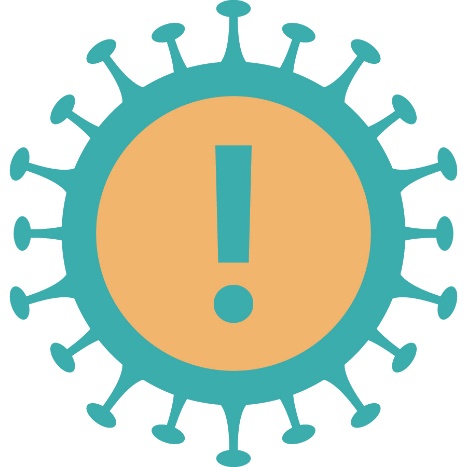 Business travel
All business travel requiring flight is currently suspended until further notice.
Any business travel must be approved by your manager.
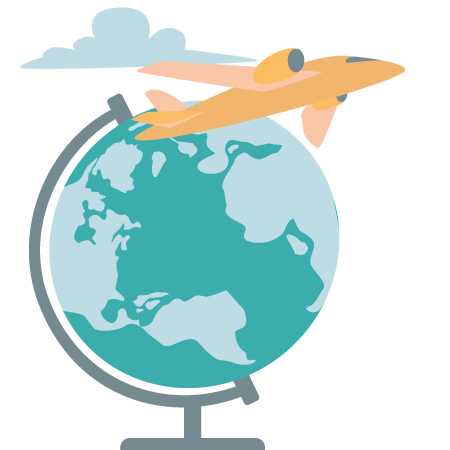 Replace/edit content to client-specific protocols. Include URL/videos to employer resources as necessary.
Healthcare/labs safety protocol
All laboratory workers working with SARS-CoV-2 must wear appropriate PPE.
Laboratory personnel working with samples suspected or confirmed to contain SARS-CoV-2 should immediately report to their supervisor any incidents or accidents involving potential or actual exposure to SARS-CoV-2, as well as the development of symptoms consistent with COVID-19.
Practice safe handling of specimens from patients with suspected or confirmed COVID-19.
Use technical procedures that minimize the formation of aerosols and droplets.
Use an autoclave to inactivate infectious material in all waste before disposal. Adhere to applicable federal, state, and local regulations when disposing of laboratory waste.
Workers should avoid touching their faces, including their eyes, noses, and mouths, particularly until after they have thoroughly washed their hands upon completing work and/or removing PPE.
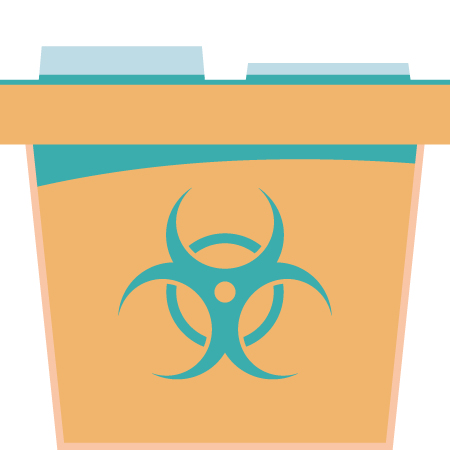 Replace/edit content to client-specific protocols. Include URL/videos to employer resources as necessary.
Environmental services (i.E., Janitorial, cleaning) safety protocol
Ensure you have access to proper ventilation while performing your job. 
Avoid touching your face, including eyes, noses, and mouths.
Upon completion of your job, be sure to wash your hands thoroughly. 
Be sure to clean and sanitize any items you used.
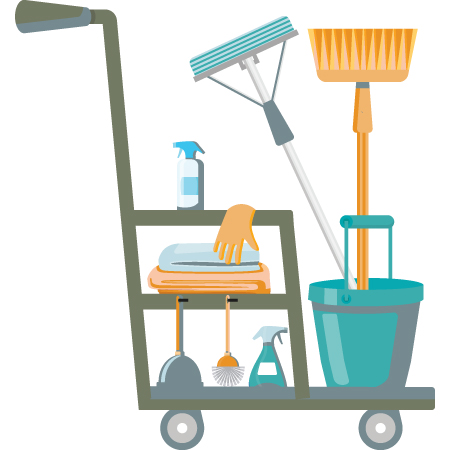 Replace/edit content to client-specific protocols. Include URL/videos to employer resources as necessary.
Manufacturing safety protocol
Please remember to use gloves at all times.
You will have provided disinfectants and sanitizers to wipe equipment. 
Avoid touching your face, including eyes, noses, and mouths.
Upon completion of your job, be sure to wash your hands thoroughly.
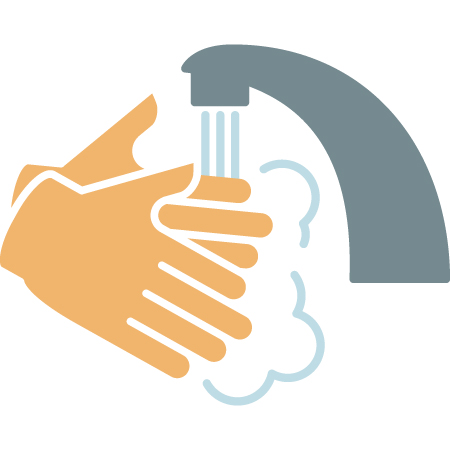 Replace/edit content to client-specific protocols. Include URL/videos to employer resources as necessary.
Retail safety protocol
We will have new physical barriers up near the cash register to protect you from shoppers. 
Our stores will have rope to keep customers from congregating too close to each other. 
We will have new self-checkout stands to minimize your interaction with customers.
Use supplies to disinfect surfaces in workspaces andpublic areas.
Avoid touching your face, including eyes, noses, and mouths.
Upon completion of your job, be sure to wash your hands thoroughly.
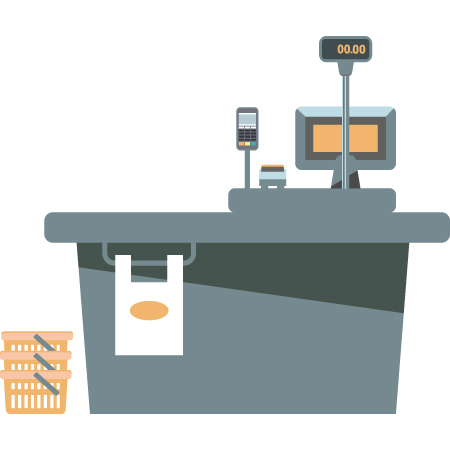 Healthcare Best Practices and Resources
COVID-19 best practices
What if I have symptoms?
Do not come into the workplace.
Call your health care physician or connect with a telehealth provider before you seek medical care. 
Through Vendor Name, telehealth services [insert cost details, ex. will cost $50 per e-Visit; are paid for 100% by company, etc.] for all dependents on your health plan. 
To get started visit www.com or download vendor name’s mobile app.
Access the CDC’s self-checker to help you make decisions and seek appropriate medical care.
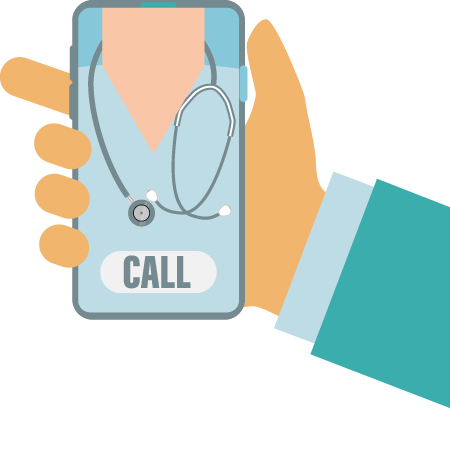 COVID-19 best practices
What if I have emergency symptoms?
If you develop any of these emergency warning signs* for COVID-19, seek medical attention immediately:
Trouble breathing
Persistent pain or pressure in the chest
Sudden confusion or inability to arouse
Bluish lips or face
Call 911 if you have a medical emergency: Notify the operator that you have, or think you might have, COVID-19. If possible, put on a cloth face covering before medical help arrives.
*This list of emergency warnings signs may not be all inclusive. Please consult your medical provider for any other symptoms that are severe or concerning to you.
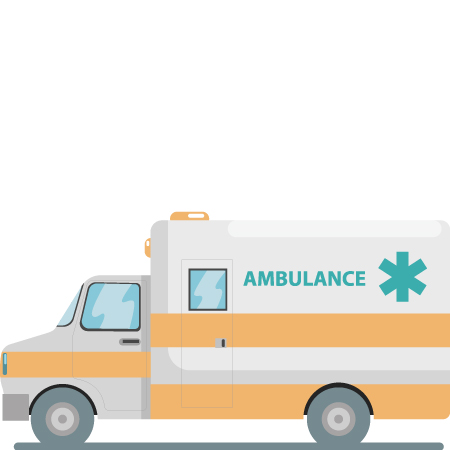 COVID-19 testing resources
What is the cost to receive COVID-19 testing?
Carrier Name HMO plan covers COVID-19 at 100%, with a $50 deductible, etc. for tests that are medically advised or ordered by a physician.
Carrier Name PPO plan covers COVID-19 at 100%, with a $50 deductible, etc. for tests that are medically advised or ordered by a physician.
To review information about our carrier’s offerings visit [insert links, resources, directions, as appropriate].
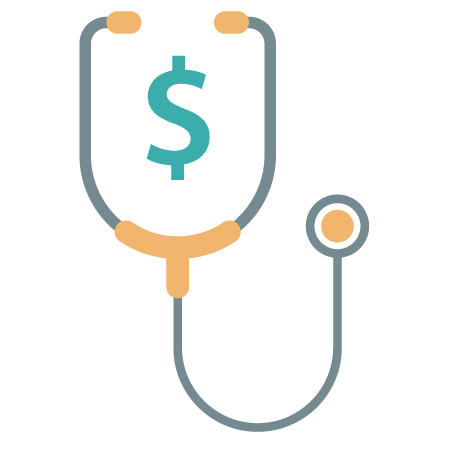 COVID-19 testing resources
Where can I receive COVID-19 testing? Below content is for CA. Replace content accordingly.
Your physician or healthcare provider can direct you to COVID-19 testing facilities following a consultation of your symptoms.
Verily launched a program to expand screening and testing for high-risk individuals in certain areas of California.
To see if you qualify for testing through this program, complete the initial screening.  
You can also visit the CA Dept. of Public Health’s website to review the list of “Public Health Labs Testing for COVID-19” listed under the “Resources” section.
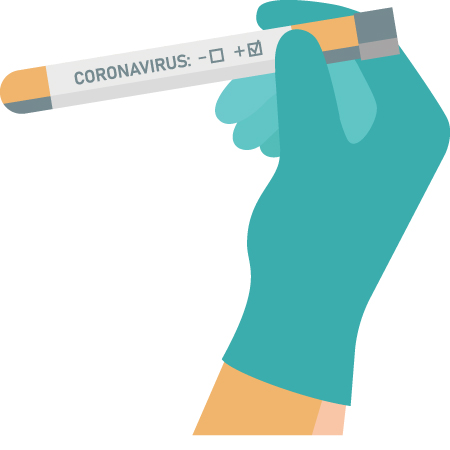 COVID-19 vaccine update
What vaccines are available? 
There are different authorized and recommended vaccines available. To find vaccine locations near you, search vaccines.gov, text your zip code to 438829, or call 1-800-232-0233.
What are the benefits of getting a vaccine?* 
Helps prevent you from getting COVID-19. 
Reduces the risk of becoming seriously ill even if you do get COVID-19.
Protects people around you.
*Based on information from the CDC Website
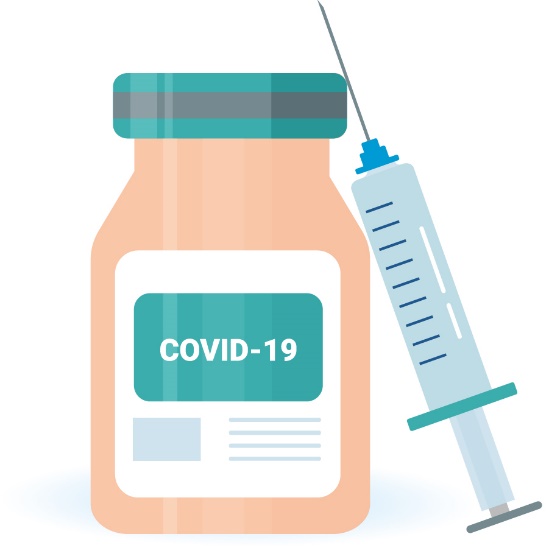 COVID-19 vaccine update (continued)
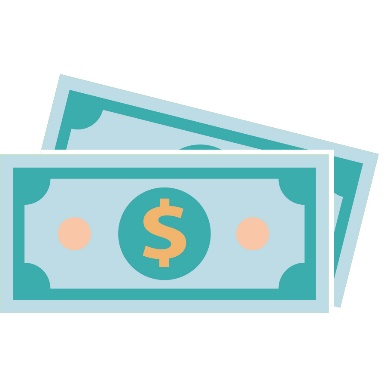 What will the cost be?
There will be a $0 cost-share for you and covered dependents. 
Is a vaccine required? 
Although Client name will not legally require you to receive the vaccine, we strongly encourage any and all employees who are able to receive a vaccine to do so. 
Client name will require all employees to receive the vaccine. If you have any concerns, please contact Human Resources.
Additional information
At the time you receive the vaccine, employees will be provided necessary time off to recovery from any adverse side effects.
Client name will stay abreast of vaccine developments and update you accordingly.
Employee resources
Employee Assistance Program (EAP) 100% employer paid
Confidential counseling for you and your immediate family members
Available 24 hours a day, 7 days a week
X face to face consultations per member per issue per year 
Unlimited telephonic counseling available
Work / life services for assistance with:
Parenting and childcare
Eldercare
Relationships
Legal and financial
Emotional & psychological matters 
Alcohol and drug abuse
Grief and loss
Place logo 
of Carrier
 Here
888.888.8888
Employee resources
Client Name’s Wellbeing Resources 
Enter details on employer or carrier wellbeing programs
MMA Altitude Newsletters & Monthly Challenges covering topics such as:
Fitness & Weight maintenance 
Stress management
Nutrition & Cooking 
And much more!
By participating each month, you can become eligibleto win fantastic prizes!
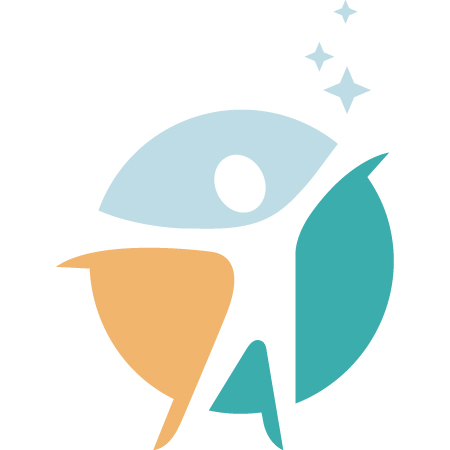 Employee resources
Financial & Work-life Resources
Enter details on employer’s financial assistance offerings, loan programs, CARES Act information, or childcare assistance.
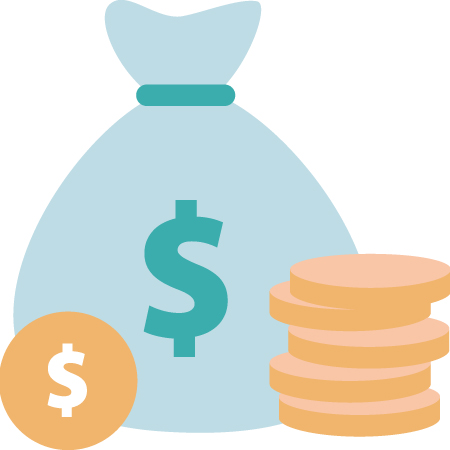 Employee resources
National Resources Available at No Cost 
Mental Health Advocacy: Mental Health America provides you with an abundance of information, online tools, and events to help support your mental and emotional health.
https://www.mhanational.org
Work Challenges: Empower Work helps you navigate work issues through a trained peer counselor via online chat or through text.
www.empowerwork.org
Text HELLO to 510.674.1414
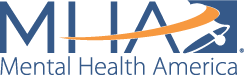 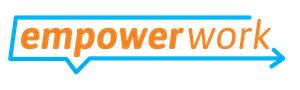 Employee resources